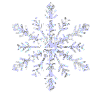 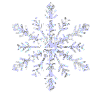 Зима.
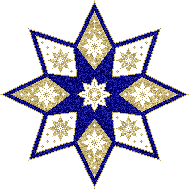 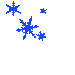 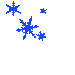 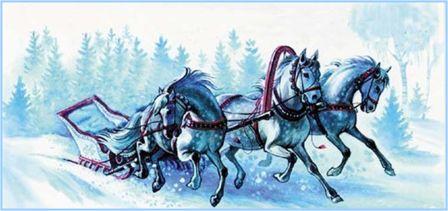 Тройка, тройка прилетела, 
Скакуны в той тройке белы. 
А в санях сидит царица, 
Белокоса, белолица. 
Как махнула рукавом - 
Всё покрылось серебром.
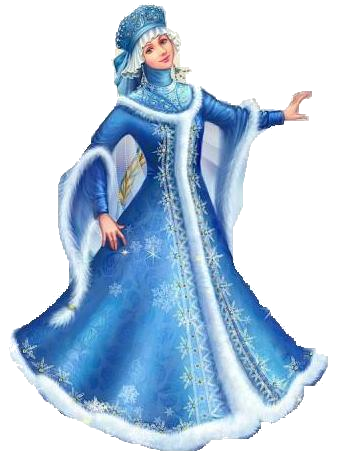 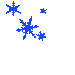 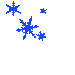 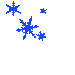 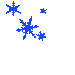 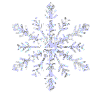 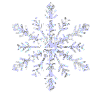 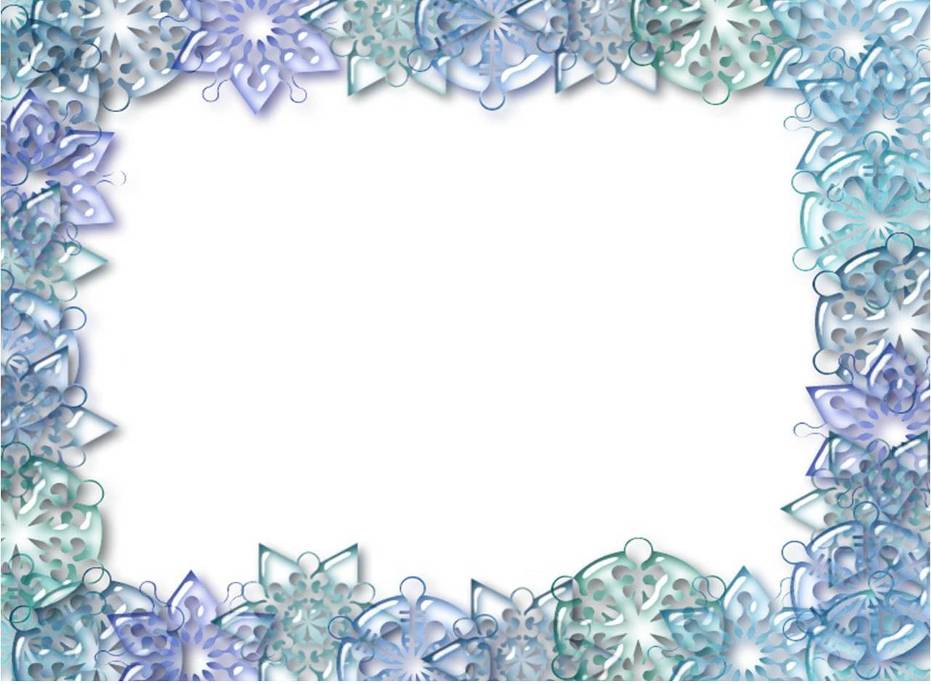 Имя 
существительное
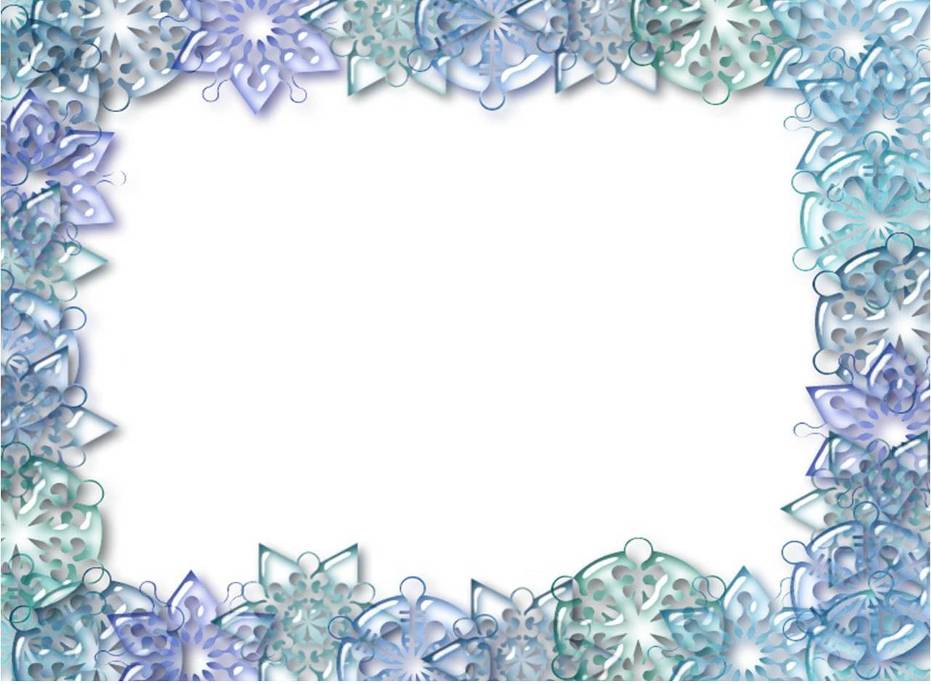 Минутка 
чистописания
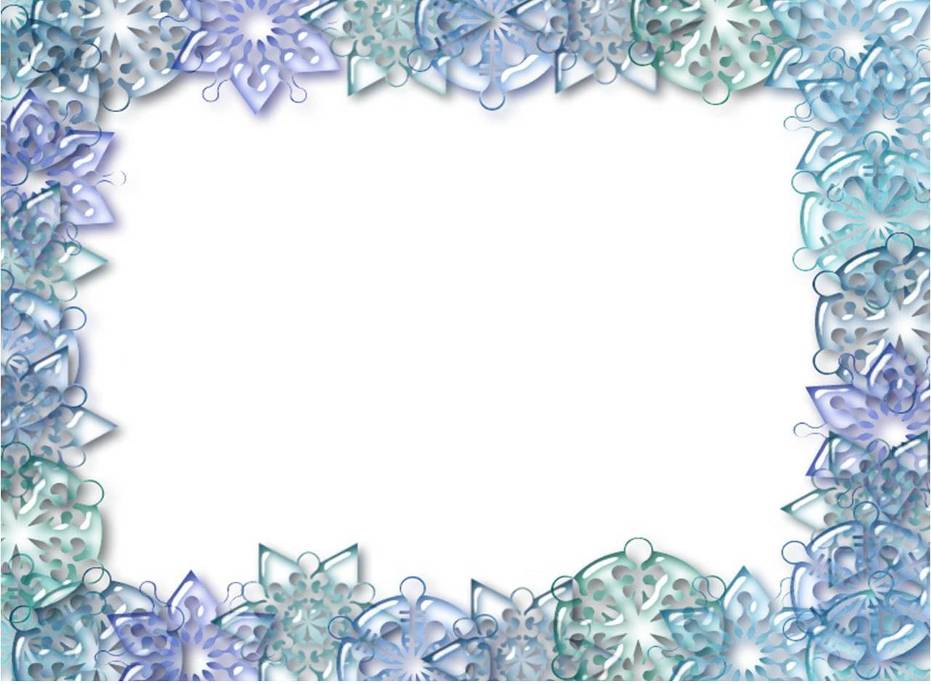 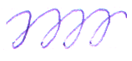 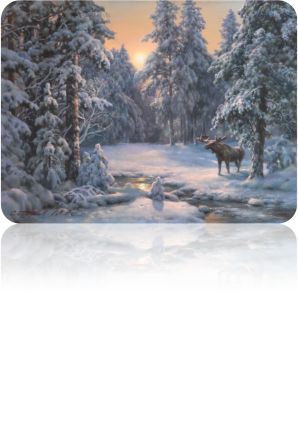 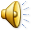 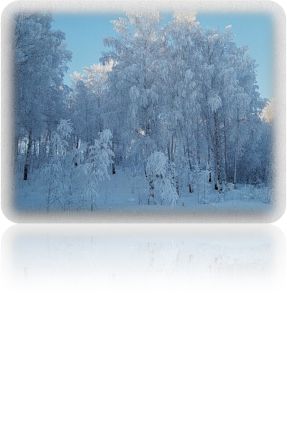 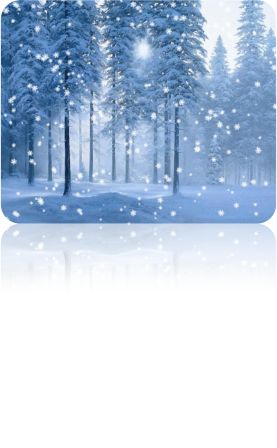 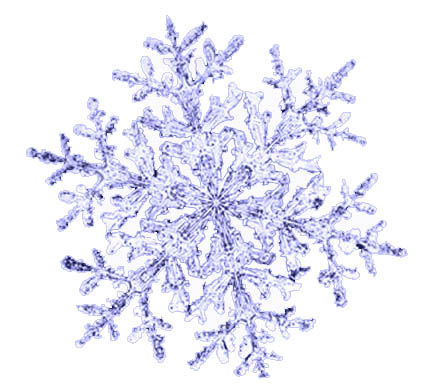 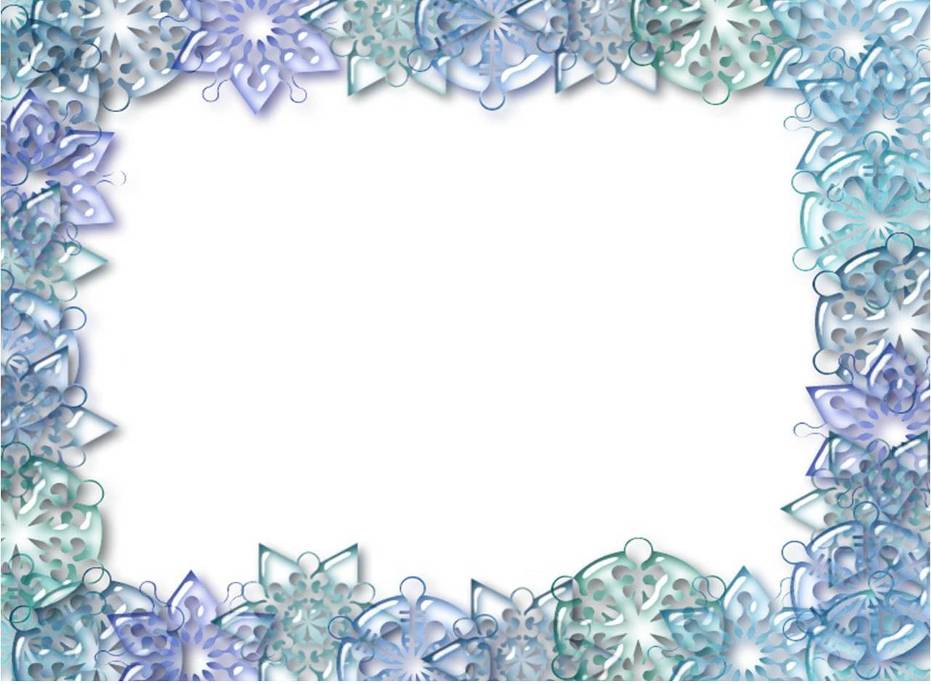 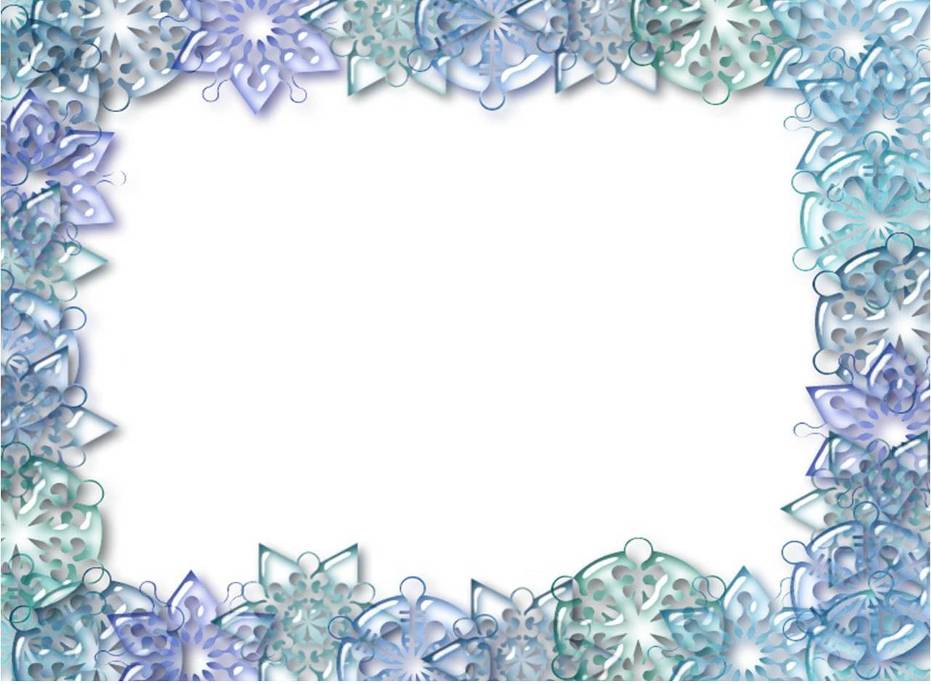 Метель, ледяное,
каток, снежный, 
прокатимся, иней,
 морозная, шуба, 
горка, замёрз.
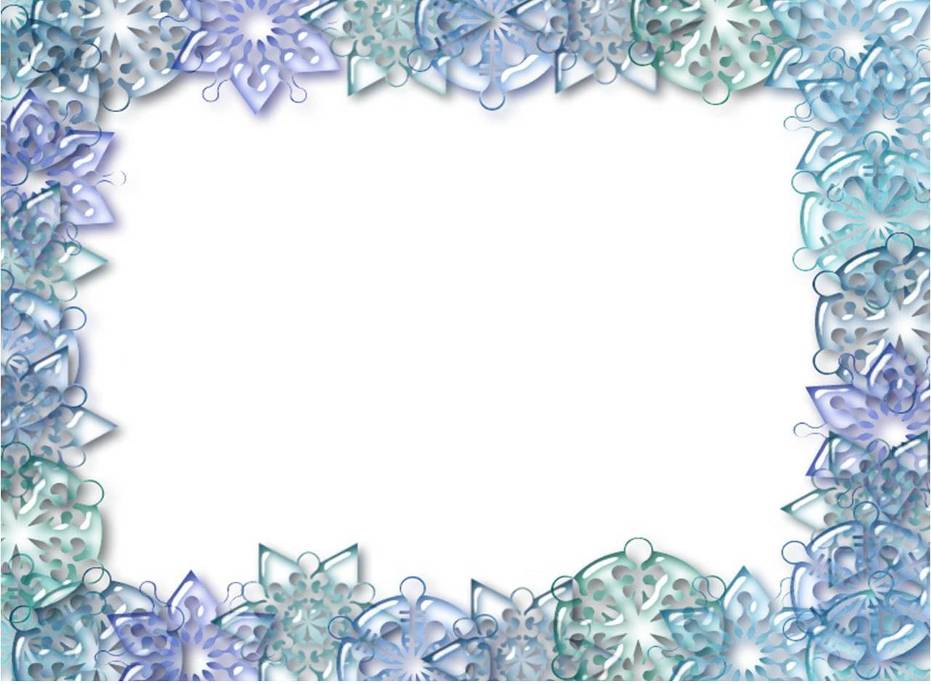 Имя  существительное

называет предметы

Кто? Что?
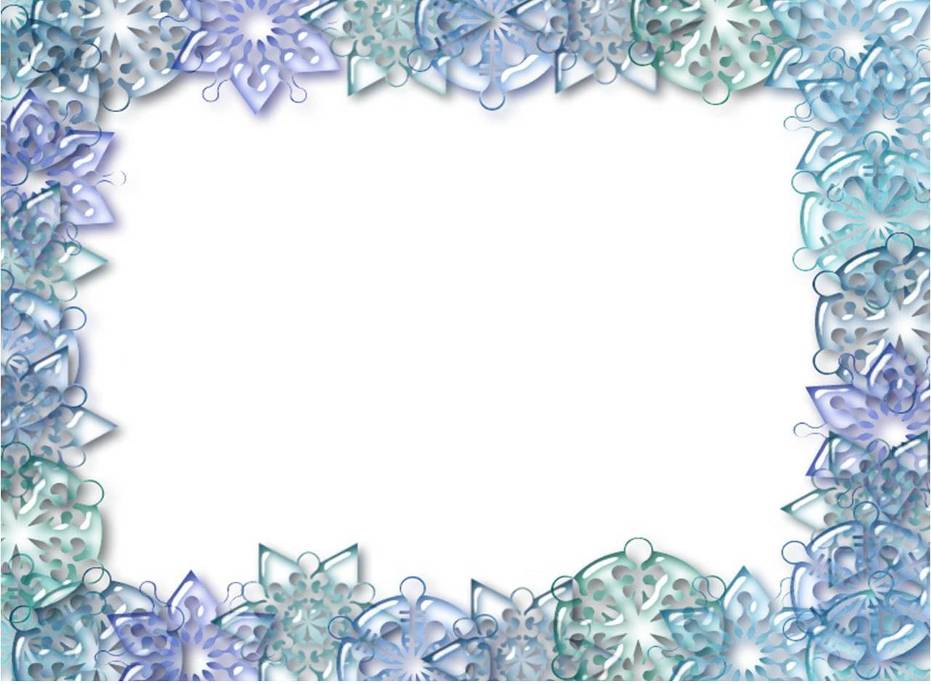 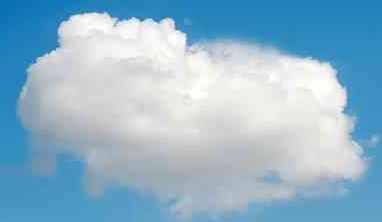 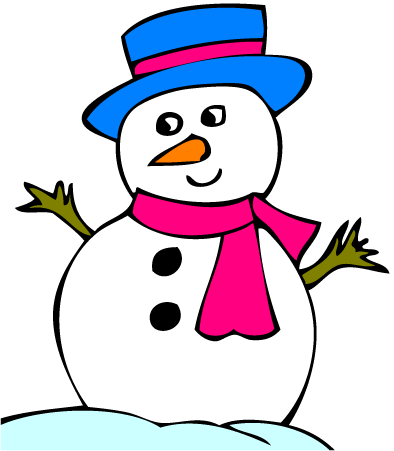 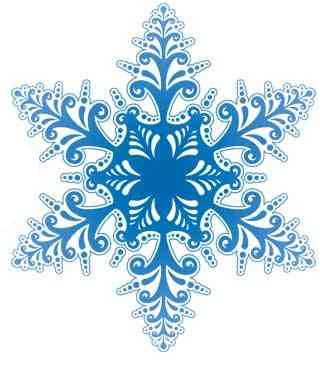 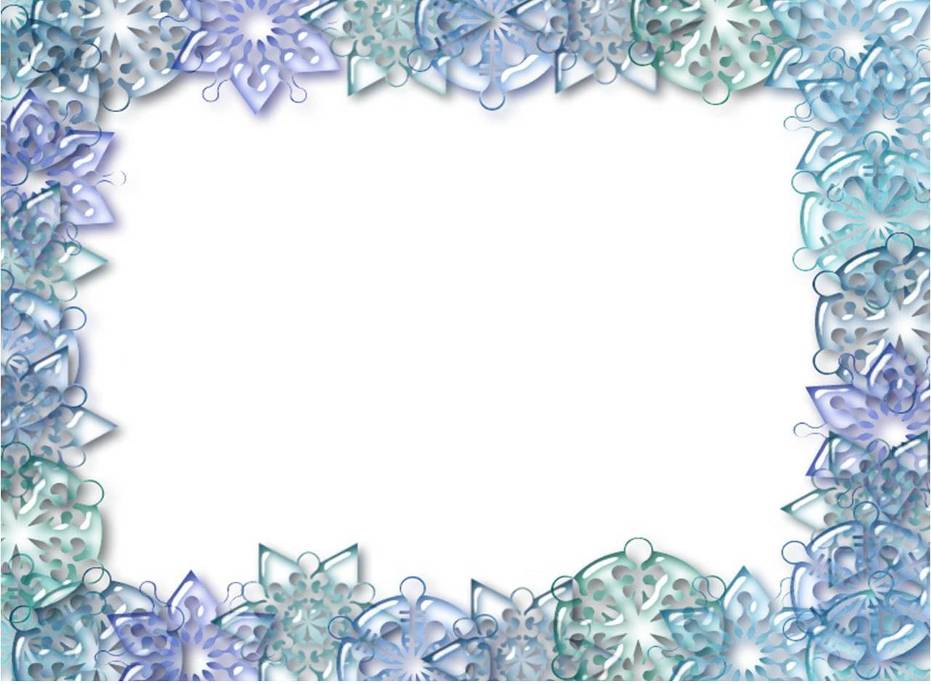 ж.р
м.р
с.р
Имя  существительное

называет предметы

Кто? Что?
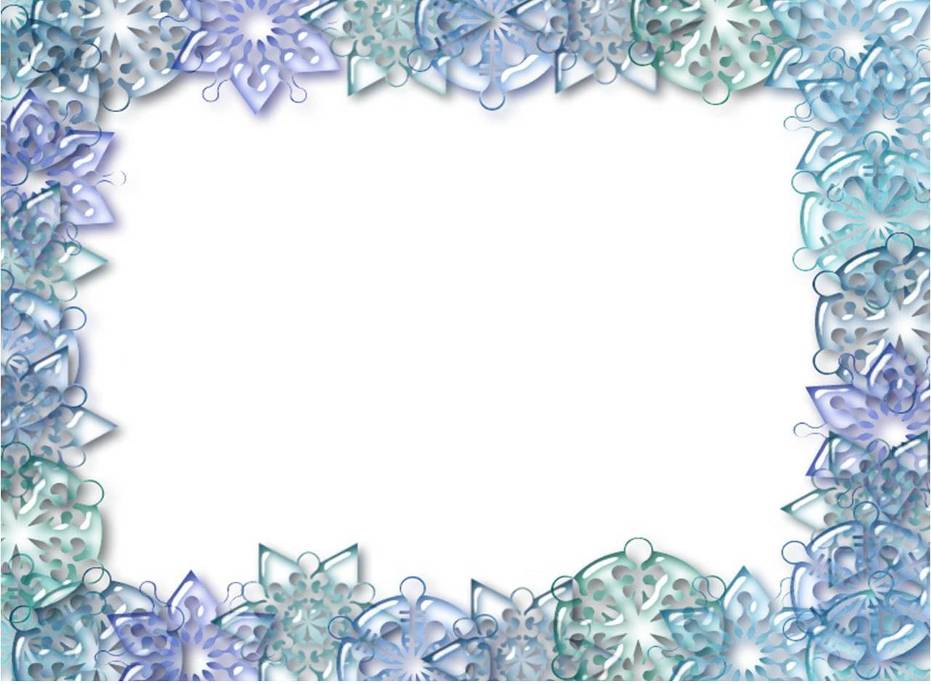 М.р.       Ж.р.        Ср.р.
Село солнце за село.  На небе     показалась луна.  Хрипло залаял
    цепной пёс.  Тихо падали  снежинки на крыши домов.  Вдруг  подул          студёный ветер.  Ударил  мороз.
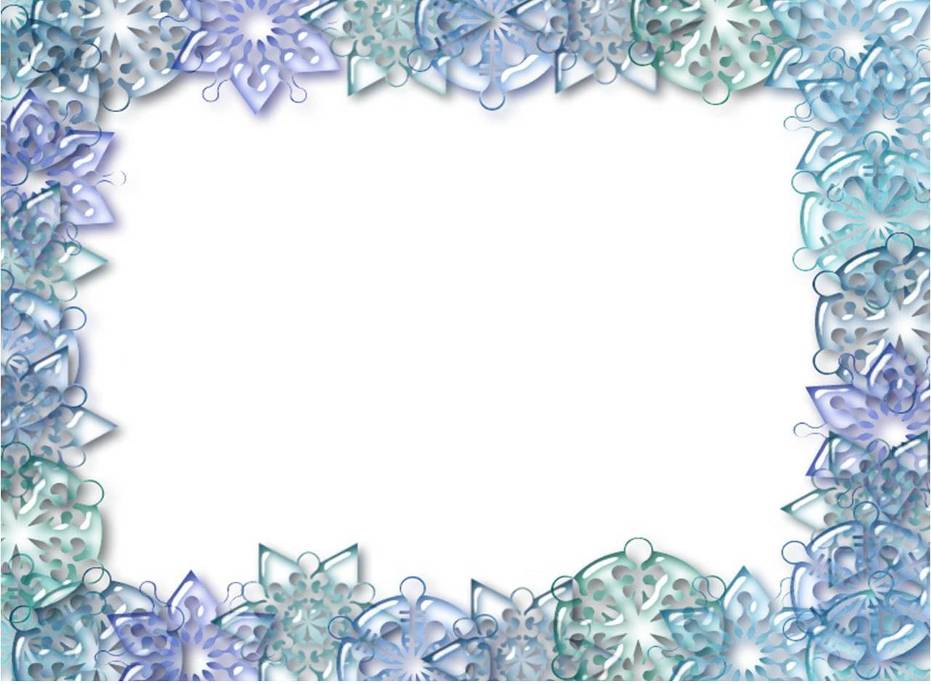 Физминутка
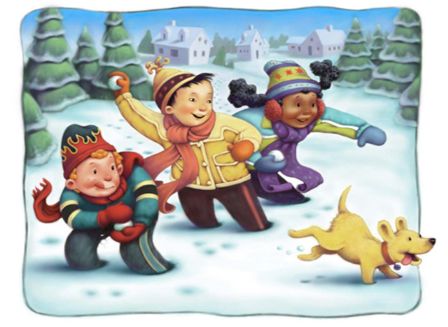 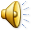 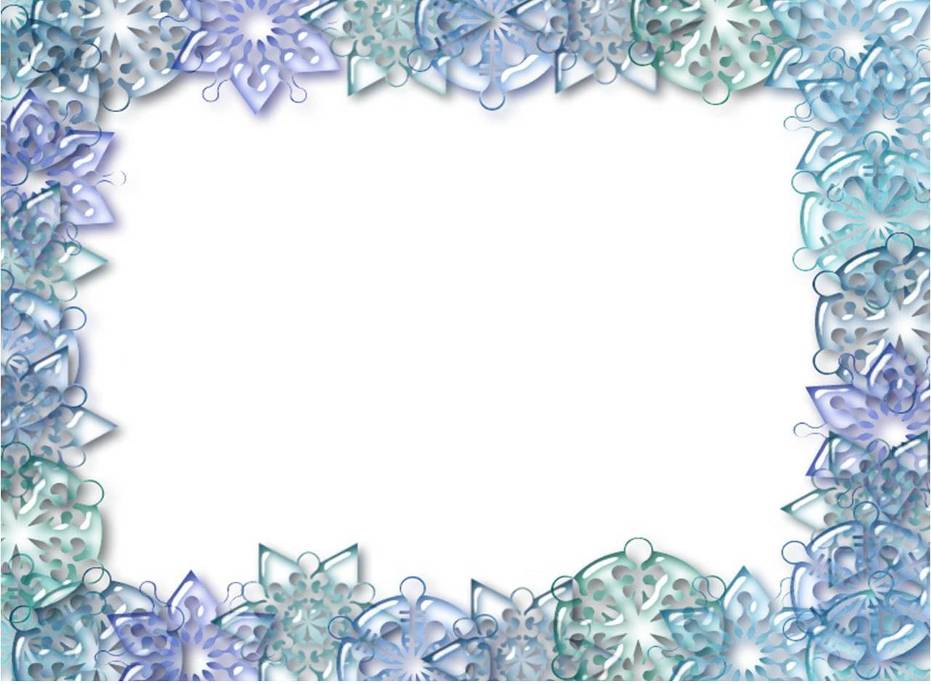 Найди ошибки!
На виду честного Люда
Трусит с горки ехать люда.
А у сани, а у сани
С горки сами мчатся Сани.
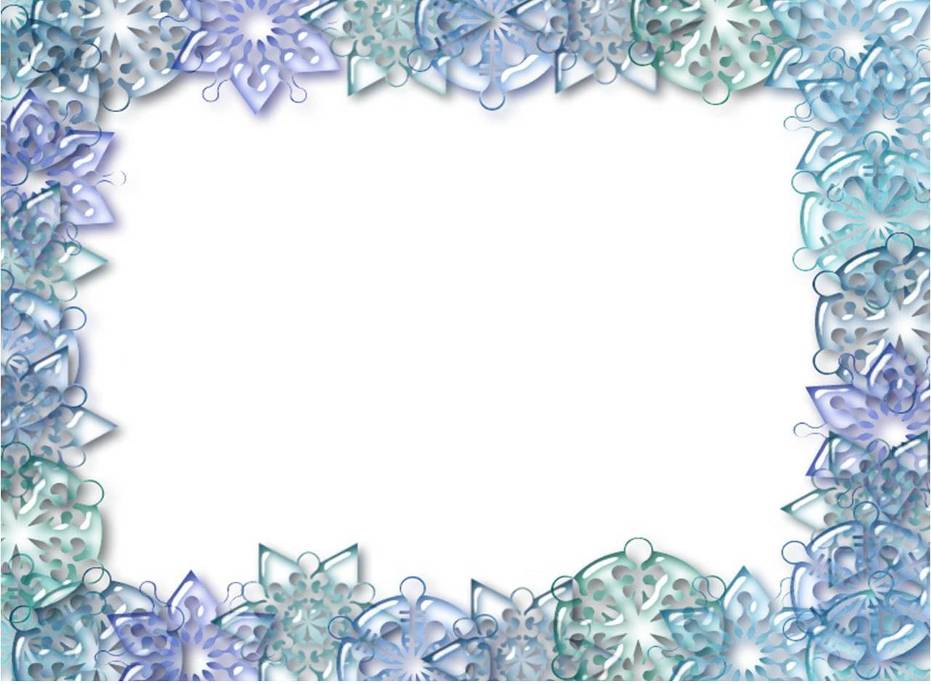 На виду честного люда
Трусит с горки ехать Люда.
А у Сани, а у Сани
С горки сами мчатся сани.
Нариц.
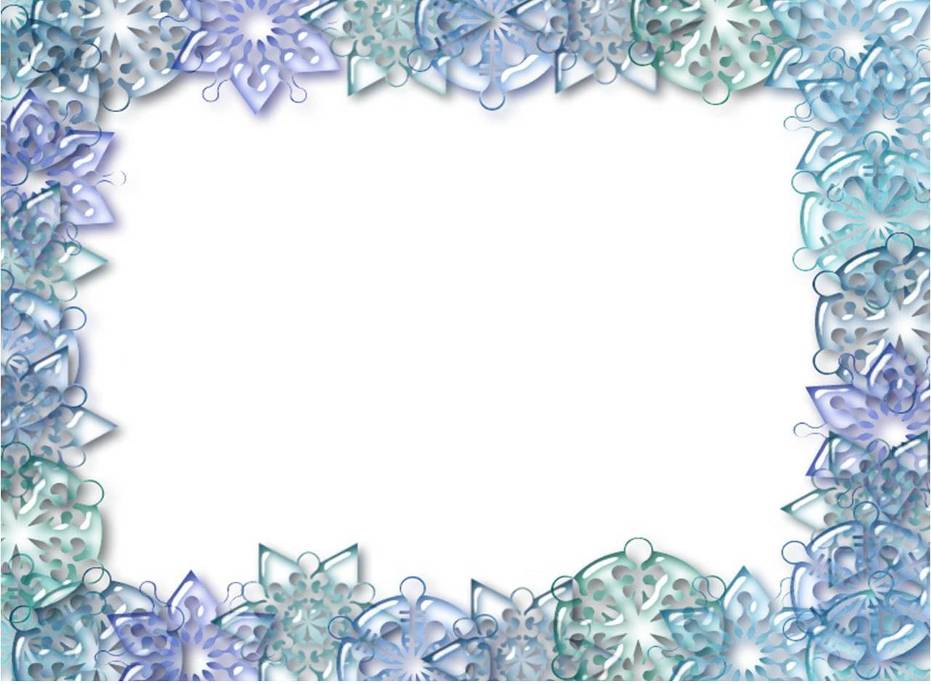 Собств.
ж.р
м.р
с.р
Имя  существительное

называет предметы

Кто? Что?
Нариц.
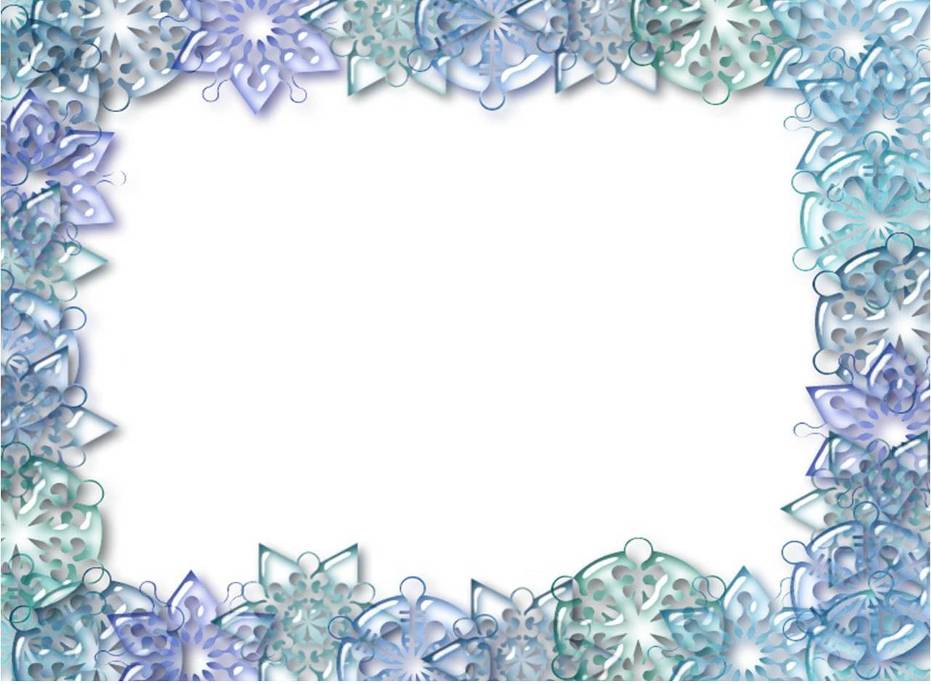 Собств.
неод.
одуш.
ж.р
м.р
с.р
Имя  существительное

называет предметы

Кто? Что?
Нариц.
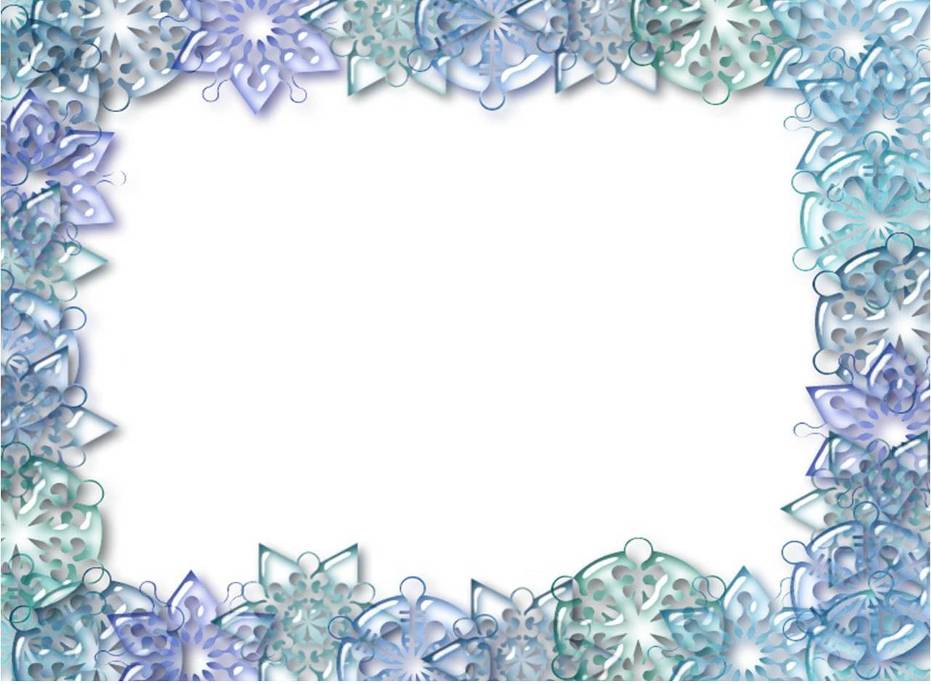 Собств.
неод.
одуш.
ж.р
м.р
с.р
Имя  существительное

называет предметы

Кто? Что?
Ед.ч.
Мн.ч.
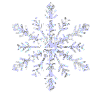 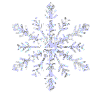 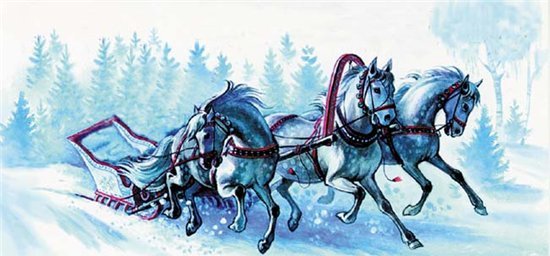 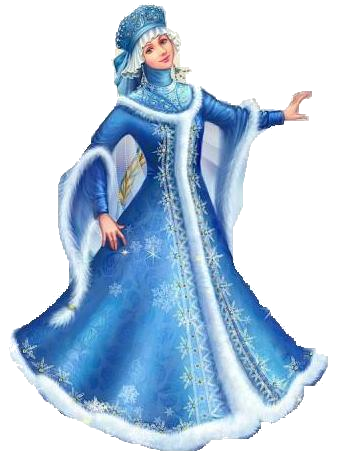 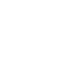 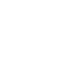 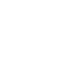 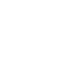 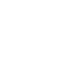 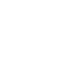 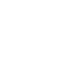 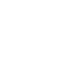 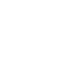 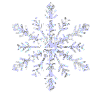 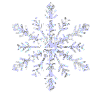 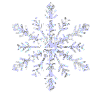 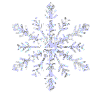 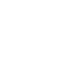 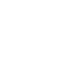 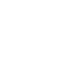 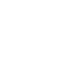 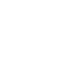 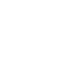 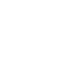 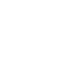 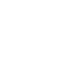 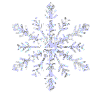 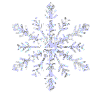 В презентации использованы
-фон и снеговичок из презентации Богаповой З.Ф.
http://pedsovet.su/load/238-1-0-4065;
-картинки с сайта http://www.google.ru/